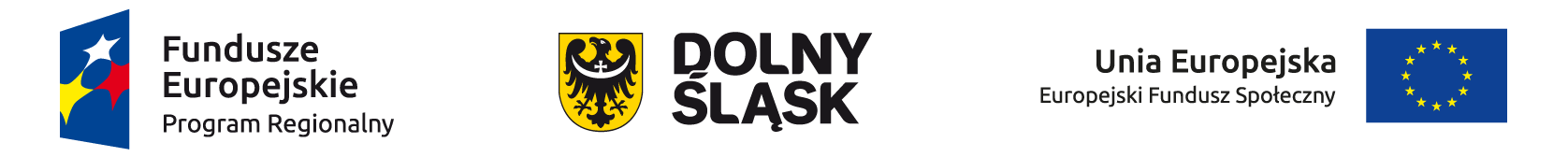 ZINTEGROWANE INWESTYCJE TERYTORIALNE AGLOMERACJI WAŁBRZYSKIEJ10.4.4  Dostosowanie systemów kształcenia i szkolenia zawodowego do potrzeb rynku pracy- ZIT AWTYP PROJEKTU- 10.4.FKonkurs nr RPDS.10.04.04-IZ.00-02-271/17
Wrocław, 20 listopada 2017 r.
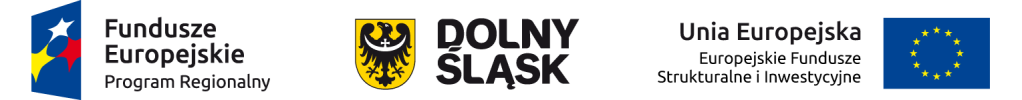 AGLOMERACJA WAŁBRZYSKA

 420 000 mieszkańców

 22 gminy - sygnatariusze  porozumienia AW

 10% powierzchni Dolnego Śląska

 14% ludności Dolnego Śląska

 pionierska inicjatywa                    w przyjęciu unijnej pomocy               w perspektywie do 2020 roku
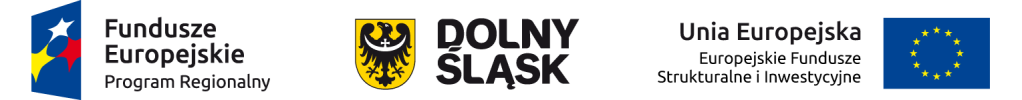 Aglomerację Wałbrzyską (AW) tworzą 22 gminy:
Boguszów-Gorce
Czarny Bór
Dobromierz
Głuszyca
Jaworzyna Śląska
Jedlina-Zdrój
Kamienna Góra – gmina wiejska
Kamienna Góra – miasto
Lubawka
Marcinowice
Mieroszów
Nowa Ruda - gmina wiejska
Nowa Ruda - miasto
Stare Bogaczowice
Strzegom
Szczawno-Zdrój
Świdnica - gmina wiejska
Świdnica - miasto
Świebodzice
Walim
Wałbrzych
Żarów
Podstawą jej utworzenia było przyjęcie Deklaracji Wałbrzyskiej wyznaczającej działania zmierzające do nadania stosownej rangi niniejszemu obszarowi i aktywizacji społeczno-gospodarczej aglomeracji.
[Speaker Notes: zlokalizowane w południowej części województwa dolnośląskiego, które należą do czterech powiatów (wałbrzyskiego, kamiennogórskiego, świdnickiego oraz kłodzkiego).]
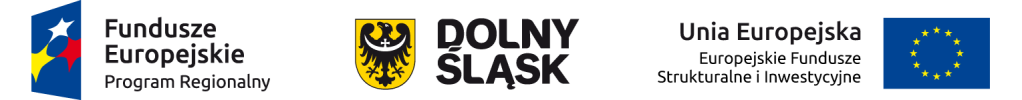 ZINTEGROWANE INWESTYCJE TERYTORIALNE
ZIT to nowe narzędzie wspierające wdrażanie strategii terytorialnych z wykorzystaniem możliwości finansowych, jakie dają Fundusze Europejskie w okresie 2014–2020. 

Celem ZIT jest m.in.: realizacja zintegrowanych projektów odpowiadających w sposób kompleksowy na potrzeby i problemy obszarów metropolitalnych oraz sprzyjanie ich rozwojowi, współpracy i integracji, przede wszystkim tam, gdzie skala problemów związanych z brakiem współpracy i komplementarności działań różnych jednostek administracyjnych jest największa.
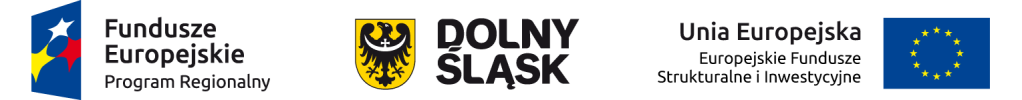 ZINTEGROWANE INWESTYCJE TERYTORIALNE AGLOMERACJI WAŁBRZYSKIEJ
Funkcje instytucji pośredniczącej ZIT AW pełni Gmina Wałbrzych.

Zadania instytucji pośredniczącej Gmina Wałbrzych powierzyła jednostce gminnej - Instytucji Pośredniczącej Aglomeracji Wałbrzyskiej utworzonej 30 stycznia 2015 r.

Dnia 12 czerwca 2015 r. zawarto Porozumienie w sprawie powierzenia przez Zarząd Województwa Dolnośląskiego zadań w ramach instrumentu ZIT Gminie Wałbrzych - liderowi ZIT AW.
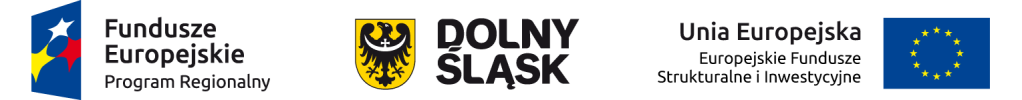 STRATEGIA ZINTEGROWANYCH INWESTYCJI TERYTORIALNYCH AGLOMERACJI WAŁBRZYSKIEJ
Strategia ZIT AW jest najważniejszym dokumentem:
wykonawczym do Strategii Rozwoju Aglomeracji Wałbrzyskiej 2013-2020 określającym działania służące rozwiązywaniu problemów gospodarczych, środowiskowych, klimatycznych, demograficznych, społecznych zatwierdzanym przez Prezydenta Miasta Wałbrzycha i opiniowanym przez Komitet Sterujący Aglomeracji Wałbrzyskiej, Instytucję Zarządzająca RPO WD 2014-2020 oraz Ministerstwo Infrastruktury i Rozwoju.
regulującym zasady wsparcia w ramach Zintegrowanych Inwestycji Terytorialnych.
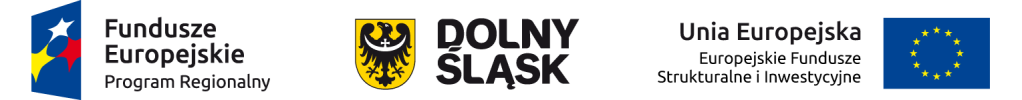 STRATEGIA ZINTEGROWANYCH INWESTYCJI TERYTORIALNYCH AGLOMERACJI WAŁBRZYSKIEJ
Główne elementy struktury Strategii ZIT AW:
Diagnoza obszaru realizacji ZIT AW
Cel główny, cele rozwojowe, priorytety i działania Strategii ZIT AW
Plan finansowy
Załączniki m.in.  zestawienie wskaźników monitoringu
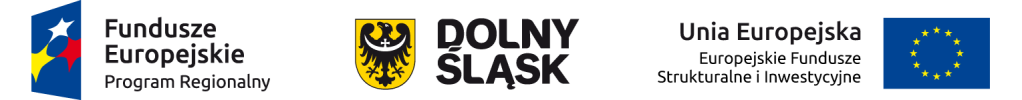 STRATEGIA ZINTEGROWANYCH INWESTYCJI TERYTORIALNYCH AGLOMERACJI WAŁBRZYSKIEJ
Diagnoza obszaru realizacji ZIT AW dotyczy czterech sfer:

Gospodarczej
Społecznej
Infrastrukturalnej
Środowiska naturalnego.

Konkurs odpowiada na problemy zidentyfikowane w sferze społecznej,
w której zidentyfikowano obszary  problemowe: demografia, rynek pracy, opieka społeczna,  aktywność, edukacja, zdrowie, kultura.
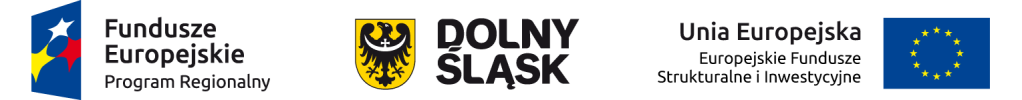 STRATEGIA ZINTEGROWANYCH INWESTYCJI TERYTORIALNYCH AGLOMERACJI WAŁBRZYSKIEJ
W  obszarze problemowym edukacja ponadgimnazjalna zidentyfikowano problem:

Regres szkolnictwa zawodowego. 
  
Wynikiem diagnozy jest określenie strategicznej interwencji: 

Poprawa poziomu edukacji i promowanie uczenia się przez całe życie (wiązki projektów). 
TERYTORIALNY WYMIAR WSPARCIA 

Zgodnie z przeprowadzoną diagnozą projekty będą realizowane na terenie całej Aglomeracji Wałbrzyskiej.
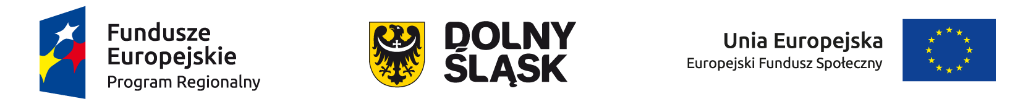 NABÓR WNIOSKÓW W RAMACH PODDZIAŁANIA 10.4.4 – DOSTOSOWANIE SYSTEMÓW KSZTAŁCENIA I SZKOLENIA ZAWODOWEGO  DO POTRZEB RYNKU PRACY– ZIT AWTYP PROJEKTU- 10.4.F
Kwota środków europejskich przeznaczona na 
Konkurs nr RPDS.10.04.04-IZ.00-02-271/17 
wynosi: 
5 384 140PLN (tj.1 248 583 EUR)   
Alokacja przeliczona po kursie Europejskiego Banku Centralnego (EBC) obowiązującym w dniu 28 września 2017 r. (1 euro = 4.3122 PLN). 
Łączna kwota przeznaczona na dofinansowanie projektów zostanie zwiększonao środki z budżetu państwa w zależności od poziomu planowanego przez Wnioskodawców wkładu własnego.
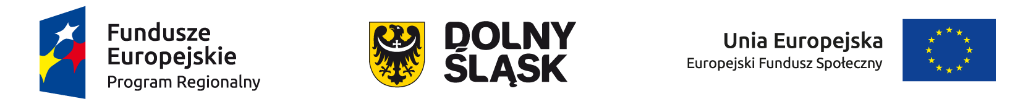 TRANSPOZYCJA PRIORYTETÓW I DZIAŁAŃ STRATEGII ZIT AW NA DZIAŁANIA  RPO WD 2014-2020
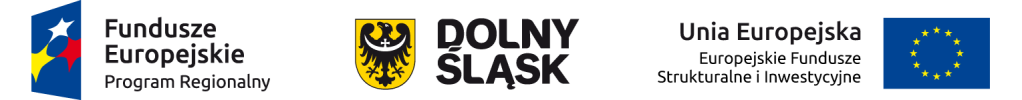 KRYTERIA OCENY ZGODNOŚCI PROJEKTÓW ZE STRATEGIĄ ZIT AW
Kryterium oceny zgodności projektu ze Strategią ZIT AW (EFS) oceniane będzie na podstawie II sekcji : 

I sekcja- ocena ogólna
Wpływ projektu na realizację ze Strategią ZIT
Wpływ realizacji projektu na realizację wartości docelowej wskaźników monitoringu  realizacji celów Strategii ZIT 
Komplementarny charakter projektu
II sekcja – minimum punktowe
Uzyskanie przez projekt minimum punktowego.

Liczba możliwych do zdobycia punktów  będzie stanowić 50% wszystkich możliwych do zdobycia punktów podczas całego procesu oceny
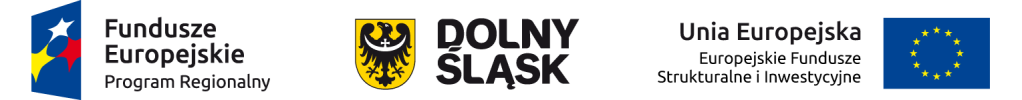 KRYTERIA OCENY ZGODNOŚCI PROJEKTÓW ZE STRATEGIĄ ZIT AW
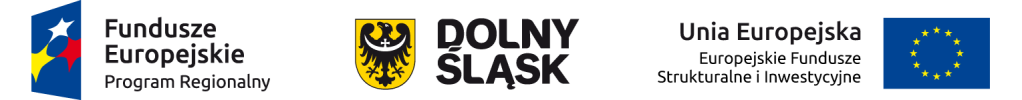 KRYTERIA OCENY ZGODNOŚCI PROJEKTÓW ZE STRATEGIĄ ZIT AW
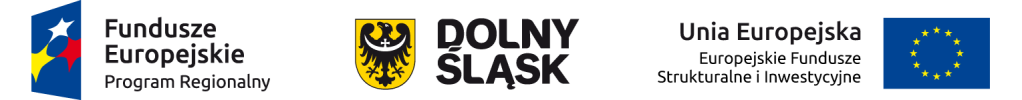 KRYTERIA OCENY ZGODNOŚCI PROJEKTÓW ZE STRATEGIĄ ZIT AW
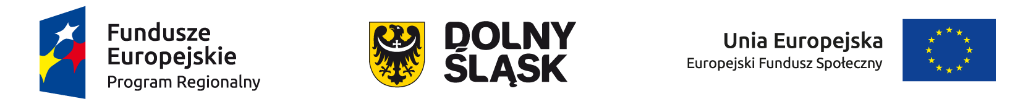 Punktacja do kryterium nr 1 Wpływ projektu na realizację Strategii ZIT
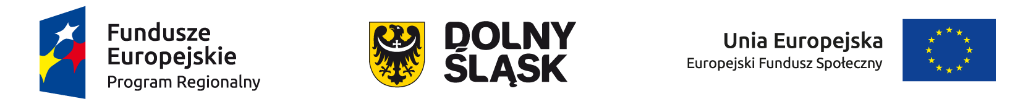 Punktacja do kryterium nr 2 Wpływ realizacji projektu na realizację wartości docelowej wskaźników monitoringu realizacji celów Strategii ZIT
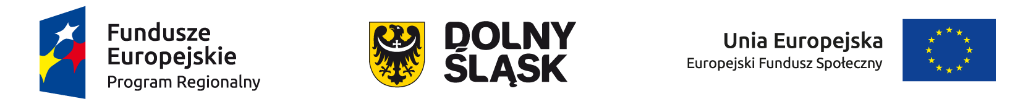 Punktacja do kryterium nr 3 Komplementarny charakter projektu
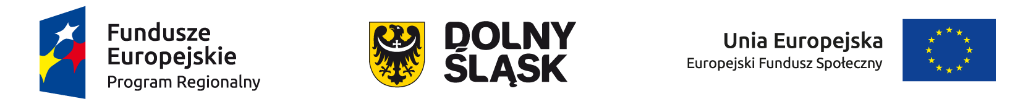 II sekcja ogólnaKryterium – uzyskanie przez projekt minimum punktowego
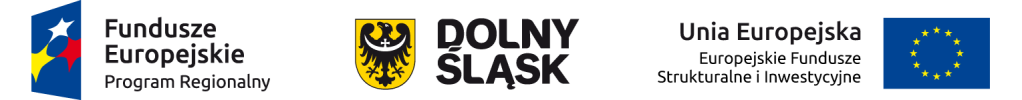 INSTYTUCJA POŚREDNICZĄCA AGLOMERACJI WAŁBRZYSKIEJul. Słowackiego 23A, 58-300 Wałbrzych
tel. 74 84 74 150 ipaw@ipaw.walbrzych.eu   www.ipaw.walbrzych.eu 


Dziękujemy za uwagę.